Welcome to the Webinar
During this webinar, we will be discussing the plan for implementation, new standards and TPEs, and the plan to transition which can be found on the PSD Special Education website “Information for Transitioning to New Standards” section.
www.ctc.ca.gov/educator-prep/special-education 
This is a webinar; you will only see the presenters. 
Your microphone is muted.
0
This webinar is being recorded and archived. Questions can be submitted through the Q and A feature.
[Speaker Notes: Title & Content Slide – Heading level 2]
Preliminary Ed Specialist Program Sponsors Transition WebinarOctober 26, 2020
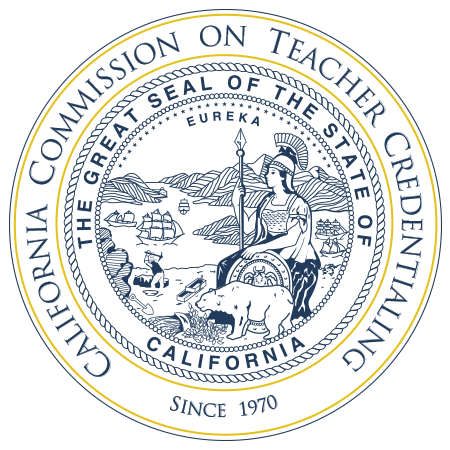 William Hatrick & Sarah Solari-Colombini
Consultants, Professional Services Division
This webinar is being recorded and archived. Questions can be submitted through the Q and A feature.
1
Introductions
William Hatrick, Consultant – Professional Services
Sarah Solari Colombini, Consultant – Professional Services
James Webb, Consultant – Performance Assessment
2
This webinar is being recorded and archived. Questions can be submitted through the Q and A feature.
[Speaker Notes: Title & Content Slide – Heading level 2]
Agenda At-A-Glance
Introductions, agenda review, and meeting norms
Brief review of the new standards and changes
Plan for implementation review
Clinical practice information
Intern programs
Special Ed CalTPA
Plans to transition feedback
Additional updates
Questions and Answers
3
This webinar is being recorded and archived. Questions can be submitted through the Q and A feature.
[Speaker Notes: Title & Content Slide – Heading level 2]
Outcomes
Participants will have an understanding of
Expectations for the plans for implementation, due October 31, 2021
Clinical practice expectations for traditional, intern, and dual credential candidates
Support and changes for intern programs
Updates on the Special Education CalTPA
Important feedback related to the recently submitted plans to transition
4
This webinar is being recorded and archived. Questions can be submitted through the Q and A feature.
[Speaker Notes: Title & Content Slide – Heading level 2]
Preliminary Ed Specialist Programs Transition Timeline
October 1, 2020: Plans to Transition were due to CTC
Fall 2020 – Spring 2022: Ongoing technical assistance from CTC staff
Fall 2020 – Spring 2022: Program redesign to meet new standards and TPEs
October 15, 2021: Indigo Cohort Program Review due to CTC (in lieu of 	submitting Plan for Implementation)
October 31, 2021: Plans for Implementation due to CTC
Spring 2022: IHEs receive feedback on Plans for Implementation
Summer/Fall 2022: Full transition to new standards, TPEs, and Special Ed CalTPA
5
This webinar is being recorded and archived. Questions can be submitted through the Q and A feature.
[Speaker Notes: Title & Content Slide – Heading level 2]
Program Standards and Teaching Performance Expectations (TPEs)
PSA 19-07 provides details about transition process 
Transition Date – Summer/Fall 2022
Education Specialist Program Standards
One set of program standards for all 5 Preliminary credentials
Same domains as the General Education standards
Education Specialist TPEs
Each of the five specialty areas has its own unique set of TPEs
MMSN and ESN teachers will also meet the Universal (General Ed) TPEs in their preparation programs
6
This webinar is being recorded and archived. Questions can be submitted through the Q and A feature.
[Speaker Notes: Title & Content Slide – Heading level 2]
Expanded Authorization for New Credentials
7
This webinar is being recorded and archived. Questions can be submitted through the Q and A feature.
Education Specialist Standards Effective Summer/Fall 2022
Why is this date important?
Transitioning to new standards and TPEs isn’t the only thing that needs to happen. Authorization statements need to be put into regulations so that candidates earning the new credentials receive the expanded authorizations that match their preparation. Program sponsors may not fully begin offering the new credential program until summer/fall 2022.
8
This webinar is being recorded and archived. Questions can be submitted through the Q and A feature.
[Speaker Notes: Title & Content Slide – Heading level 2]
Plan for Implementation Purpose
Provides Commission with evidence that preparation programs are transitioning to the new standards and TPEs
Assists programs in redesigning coursework, fieldwork/clinical practice, and assessment to align to standards and TPEs
9
This webinar is being recorded and archived. Questions can be submitted through the Q and A feature.
Plan for Implementation
Similar to the Program Review process
4 required elements: Program Summary, Course Sequence, Course Matrix, Fieldwork and Clinical Practice (4 exhibits for this element)
Plans will be reviewed by the Commission and the Institutional Review Team
10
This webinar is being recorded and archived. Questions can be submitted through the Q and A feature.
1. Program Summary
2 – 4 pages in length, for each approved program
Provides a brief overview of the program and addresses the following: 
Program Design 
Course of Study (Curriculum and Field Experience)
Assessment of Candidates
Reminder – This is your program’s transitional summary information, at the time of submission. CTC understands that there will continue to be changes and modifications during the 2021-22 academic year.
11
This webinar is being recorded and archived. Questions can be submitted through the Q and A feature.
2. Course Sequence
Draft course sequence from the course catalog that has been submitted for institutional review and approval.
12
This webinar is being recorded and archived. Questions can be submitted through the Q and A feature.
3. Course Matrix
Course matrix (recently updated) for each approved Preliminary Ed Specialist credential program
Links provided to specific activities within course syllabi
Where is the concept Introduced(I), Practiced(P), and Assessed(A)? 
Reminder – Institutions may still be in the planning process. Plans for implementation do not need live links for Practice(P) and Assessment(A) until the full Program Review submission is due
**Indigo cohort institutions need to submit fully completed matrices for Program Review
13
This webinar is being recorded and archived. Questions can be submitted through the Q and A feature.
3. Course Matrix Considerations: Expanded Course Content
MMSN and ESN authorizations expanded to include more federal disability categories
New Early Childhood Special Education authorization expanded for birth – Kindergarten (including TK) and includes Orthopedic Impairment 
English Learner and Autism authorization preparation remains part of all 5 Preliminary Education Specialist credential programs
14
This webinar is being recorded and archived. Questions can be submitted through the Q and A feature.
4. Fieldwork and Clinical Practice
A. Detailed table showing the number of hours each candidate completes as related to program standard 3A
B. Training materials used to train veteran practitioners serving in support/supervisory roles
C. Links to draft manuals, handbooks, or advising materials that provide information to candidates and districts about clinical practice expectations and requirements
D. Draft syllabi for supervised clinical experiences beginning summer/fall 2022. Copies of blank assessments should be included.
15
This webinar is being recorded and archived. Questions can be submitted through the Q and A feature.
Program Standard 3A: Organization of Clinical Practice Experiences
Candidate experiences reflect the full diversity of grades/ages, disabilities, and continuum of services outlined in the authorization
Clinical practice is developmental and sequential activities integrated with coursework
600 hours across the arc of the program
200 hours of supervised early fieldwork in general and special education settings, including guided observations and initial student teaching
Final 400 hours in desired credential area
16
This webinar is being recorded and archived. Questions can be submitted through the Q and A feature.
Intern Clinical Practice Experiences
Currently, interns should have experiences in general education and with a range of service delivery options (see program standard 15)
This can be met by activities embedded in coursework and/or interactions with service providers
In the new standards, interns are expected to have early field experience in mentor classrooms in general and special education settings
Pre-service hours can count towards the 200 hours of supervised early fieldwork
Fieldwork should be purposefully designed to ensure candidate development of knowledge, skills and abilities in TPEs.
17
This webinar is being recorded and archived. Questions can be submitted through the Q and A feature.
Intern Clinical Practice Experiences	-2
Begin to discuss these changes with your district partners now
Reference the Letter to Employers of Education Specialist Interns
Clinical practice/field experience changes
How Districts and COEs are an integral part of helping interns complete credential requirements
TPA information so districts are prepared
18
This webinar is being recorded and archived. Questions can be submitted through the Q and A feature.
Program Standard 3B: Preparation of Faculty and/or Site Supervisors and/or Program Directors
Supervisors are credentialed or have experience in the same credential area as the candidate
Program provides supervisors with orientation to program expectations and ensures that they are knowledgeable about  curriculum and assessments
Program supervisors maintain knowledge of effective supervision approaches (cognitive coaching, adult learning theory)
19
This webinar is being recorded and archived. Questions can be submitted through the Q and A feature.
Program Standard 3C: Criteria for School Placements
Placements support students with disabilities in the LRE, including dual language learners with disabilities
Placements should reflect the full diversity of grades/ages, disabilities, and continuum of services outlined in the authorization
Sites selected should have a fully qualified master/mentor teacher with an appropriate credential and a fully qualified administrator
20
This webinar is being recorded and archived. Questions can be submitted through the Q and A feature.
Program Standard 3D: Criteria for the Selection of District Employed Supervisors
Must hold a clear Education Specialist credential and have three years teaching experience.
The matching of candidate and supervisor must be collaborative between the district and the program.
The program provides minimum of 10 hours of initial orientation to curriculum and modes of candidate assessment (TPA), effective supervision approaches, and current content-specific pedagogical practices.
21
This webinar is being recorded and archived. Questions can be submitted through the Q and A feature.
Key Design Features
Focus on teaching ALL students including focus on students with an IEP who are English learners, students with academic, physical and/or behavioral needs, and other underserved students
Asset-based, content-specific pedagogy: Literacy & Mathematics
Diagnostic, formative feedback to candidates and programs
Centrally scored by assessors with Education Specialist credentials 
Video of teaching practice is directed, specific, and annotated
“Natural harvest” of evidence
This webinar is being recorded and archived. Questions can be submitted through the Q and A feature.
22
[Speaker Notes: Amy]
Key Design Features continued
Educational technology and assistive technology are embedded into instructional planning and practice 
Choice in how to present evidence including option to provide application response in either video or written narrative
Integrated instruction supported within literacy and mathematics lessons and/or activities
Facilitation of instructional support personnel in planning and lessons/activities
Focus on academic language and/or communication development
Focus on age- and/or developmentally-appropriate higher order thinking
Formative nature by allowing feedback on one instructional cycle before completing the next cycle
This webinar is being recorded and archived. Questions can be submitted through the Q and A feature.
23
[Speaker Notes: James]
Underlying Theory of Action
24Universal Design for Learning
Asset-Based Instructional Design for All Students: Funds of Knowledge
Role of English Language Development in Lesson/Activity Planning & Delivery
Deep Understanding of Age- and/or Developmentally-Appropriate Higher Order Thinking Skills
Academic Language Development and/or Communication Development
Facilitation of Instructional Support Personnel
Modeling & Metacognition
Scaffolding
This webinar is being recorded and archived. Questions can be submitted through the Q and A feature.
24
[Speaker Notes: Amy]
Embedded Performance Assessment Defined
PA is part of course work and/or fieldwork experiences

May replace other “end of course assignments”

Faculty and instructors provide coaching during PA

Candidates engage in practice, practice, practice prior to PA

Peer assessment and self-assessment based on rubrics and the Ed Sp TPEs
This webinar is being recorded and archived. Questions can be submitted through the Q and A feature.
25
[Speaker Notes: Amy]
Embedded Performance Assessment Defined - 2
Candidate submits own, original work

Range of types of demonstration of TPEs (written narratives, video recording practice, lesson/activity plans and children’s demonstration of the learning foundations, reflecting on practice, applying to future practice)

Transparent to all; models of performance provided to candidates and programs

Formative assessment results inform decisions for next best steps with coaching to build practice

CTC provides opportunities for programs to share best practices through weekly office hours, Virtual Think Tanks, annual Implementation Conference
This webinar is being recorded and archived. Questions can be submitted through the Q and A feature.
26
[Speaker Notes: James]
Candidate Support During PA
Guidelines for Acceptable Support (www.ctcexams.nesinc.com)

	Required Forms of Support

	Acceptable Forms of Support

	Unacceptable Forms of Support
This webinar is being recorded and archived. Questions can be submitted through the Q and A feature.
27
[Speaker Notes: Amy]
Pilot Programs: Cycle 1
Azusa Pacific University (MMSN, ESN)
Brandman University (MMSN, ESN, ECSE)
Concordia University (MMSN)
CSU Chico (MMSN, ESN)
CSU Fresno (DHH)
CSU Los Angeles (VI)
Fortune School (MMSN)
High Tech High Intern Program (MMSN)
Mills College (ECSE)

National University (MMSN, ESN, ECSE, DHH)
Notre Dame de Namur University (MMSN, ESN)
Point Loma Nazarene University (MMSN, ESN)
San Jose State University (MMSN, ECSE)
Santa Clara County Office of Education (MMSN, ESN, ECSE)
University of Redlands (MMSN)
UC Santa Barbara (MMSN, ESN)
This webinar is being recorded and archived. Questions can be submitted through the Q and A feature.
28
[Speaker Notes: James
**Point out how many programs total for spring Cycle 2: 27]
Fall 2020 Pilot Timeline: Cycle 1
This webinar is being recorded and archived. Questions can be submitted through the Q and A feature.
29
[Speaker Notes: Laurie]
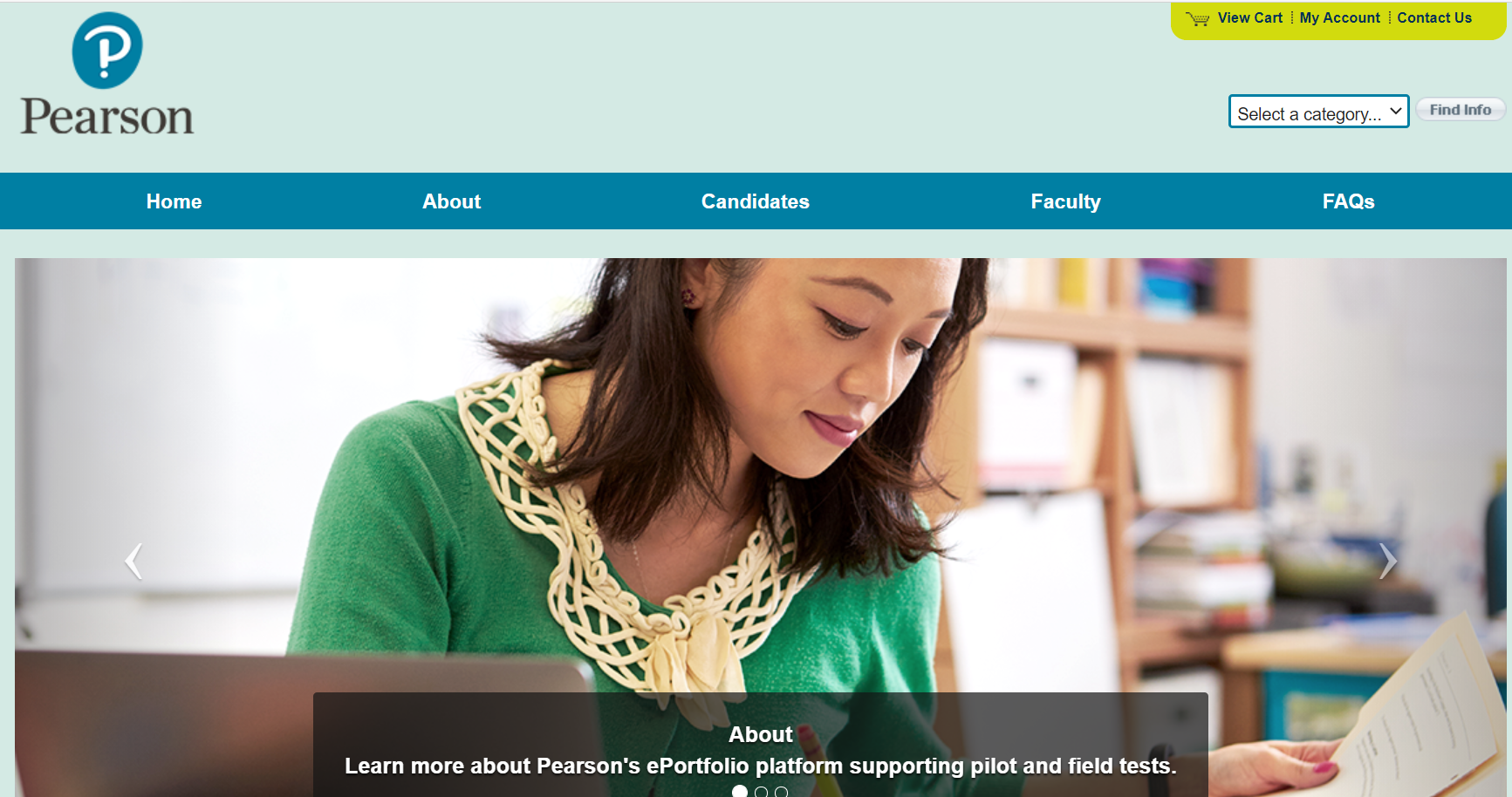 Pilot Website Pilot Websitehttp://pilotft.es.pearson.com/Home.aspx
This webinar is being recorded and archived. Questions can be submitted through the Q and A feature.
30
[Speaker Notes: Amy]
Pilot Resources
Faculty
Assessment Materials – password-protected zip file
Draft Program Guide 
Acceptable Supports
Candidate Responses (MS/SS CalTPA Examples)
Candidates
Tips for preparing video files
Guides for using the pilot submission system and video annotation tool
Links to CDE standards & frameworks
Links to CTC program standards & performance expectations
This webinar is being recorded and archived. Questions can be submitted through the Q and A feature.
31
[Speaker Notes: Amy]
Draft Program Guide
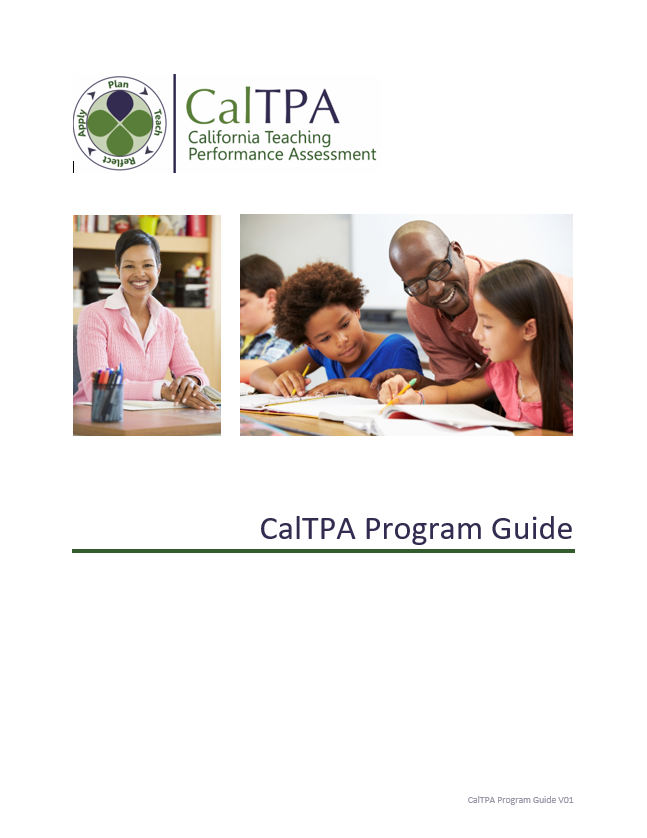 This webinar is being recorded and archived. Questions can be submitted through the Q and A feature.
32
[Speaker Notes: Amy]
Program Guide Audience
This webinar is being recorded and archived. Questions can be submitted through the Q and A feature.
33
[Speaker Notes: James]
Additional Supports
Candidates
For system support: Contact Us via pilot website: http://pilotft.es.pearson.com/Home.aspx
Programs
For technical support: es-spedcaltpa@pearson.com
For policy support: spedcaltpa@ctc.ca.gov
EdSp CalTPA Office Hours
Fridays at 10am (beginning on October 16)
CalTPA Virtual Think Tanks
Last Friday of each Month (except Nov/Dec) 10:00-11:00 a.m. (See schedule in PSD E-News)
CTC Online
Commission YouTube Channel: https://www.youtube.com/user/CalTeacherCommission
CalTPA Playlist: https://bit.ly/CalTPAYT
EdSp CalTPA Playlist: https://bit.ly/EdSpCalTPAYT
This webinar is being recorded and archived. Questions can be submitted through the Q and A feature.
34
[Speaker Notes: James]
Pilot Becoming a Pilot Submission Assessor
This webinar is being recorded and archived. Questions can be submitted through the Q and A feature.
35
[Speaker Notes: Amy]
Pilot Submission Reviewer Qualifications
REQUIREMENT #1 
Be a current (or retired within 3 years) California education specialist in one (1) or more of the following capacities: 
- University/program educator providing instruction to education specialist candidates within a CTC-accredited teacher preparation program 
- Field supervisor 
- Mentor or master teacher 
- Education Specialist 
- Birth–22 administrator (e.g., principal, assistant principal)
REQUIREMENT #2 
Have expertise in the content area assigned to score in one (1) or more of the following ways: 
-Hold a current California Level II Education Specialist Instruction Credential/Clear Education Specialist Teaching Credential, or added authorization (e.g. Early Childhood Special Education)
-National Board Certified Teacher (NBCT) in Special Education 
-Have university teaching experience in the specialty content area 
-Hold a degree in Special Education
This webinar is being recorded and archived. Questions can be submitted through the Q and A feature.
36
[Speaker Notes: James]
Pilot Submission Assessor Application
http://bit.ly/EdSpCalTPAAssessor
This webinar is being recorded and archived. Questions can be submitted through the Q and A feature.
37
[Speaker Notes: James]
Plan to Transition Feedback – Standard 1
Revisions needed for the following sections: 
#1 – program design due to the broader authorization of the new credentials
#5 – preparation is designed to address the range of candidate performance expectations 
#6 – coursework and fieldwork needs to address the new candidate competencies
#8 – updates to the organization, scope, and sequence of the curriculum provided to candidates
#10 – demonstrate knowledge of disability characteristics of expanded authorization
38
This webinar is being recorded and archived. Questions can be submitted through the Q and A feature.
[Speaker Notes: Title & Content Slide – Heading level 2]
Plan to Transition Feedback – Standard 2
#3 - Revision needed for pedagogical assignments to address the new TPEs as they apply to the disability categories authorized by the credential; course-related and other assessments for the universal and Ed Specialist TPEs
39
This webinar is being recorded and archived. Questions can be submitted through the Q and A feature.
[Speaker Notes: Title & Content Slide – Heading level 2]
Plan To Transition Feedback – Standard 3
Revision needed for the following sections:  
3A #1 – planned experiences and/or interactions that reflect the expanded authorization
3A #15 – range of experience that reflects the range of federal disability categories
3B #3 – faculty and supervisors’ orientation to the program curriculum and assessments, including the TPEs and TPA
3D #4 – 10 hours of initial orientation to for district-employed supervisors to the program curriculum
40
This webinar is being recorded and archived. Questions can be submitted through the Q and A feature.
[Speaker Notes: Title & Content Slide – Heading level 2]
Plan to Transition Feedback – Standard 5
Due to the future implementation of the Special Ed TPA, major revisions are expected of approved programs
41
This webinar is being recorded and archived. Questions can be submitted through the Q and A feature.
[Speaker Notes: Title & Content Slide – Heading level 2]
Bridge Authorization for current Ed Specialists
October 2020 Commission Meeting Agenda Item 2B - Commissioners approved the following pathways for current ECSE, MMD, and MSD Ed Specialists to earn the equivalent of the new authorization: 
Coursework, professional development, demonstrated competence
Approved program sponsors can choose to offer coursework and/or professional development
Program must verify that the teacher has satisfied the requirements addressing the identified TPEs that are needed to earn the bridge authorization
This bridge authorization will also need regulatory approval.
Current Education Specialists will not be required to earn the bridge authorization
42
This webinar is being recorded and archived. Questions can be submitted through the Q and A feature.
[Speaker Notes: Title & Content Slide – Heading level 2]
New Literacy TPEs
PSA 20-15 discusses the timeline for implementing the new literacy TPEs
Commission adopted a new set of TPEs at the November 2019 meeting
TPEs are aligned with the current TK-12 ELA/ELD Framework
Programs need to be aligned to the new Literacy TPEs by fall 2021
Programs need to distribute the California Dyslexia Guidelines to candidates, as outlined in PSA 19-11, as of spring 2020
43
This webinar is being recorded and archived. Questions can be submitted through the Q and A feature.
[Speaker Notes: Title & Content Slide – Heading level 2]
More Information….
PSD Special Education Webpage
Information for Transitioning to New Standards: course matrices, Plan for Implementation instructions, and 2019 webinar on transitioning to new standards and TPEs
Transition updates, standards, TPE comparison charts, and additional resources can be found here.
44
This webinar is being recorded and archived. Questions can be submitted through the Q and A feature.
Ed Specialist Program Office Hours
Monday 10-11am: November 2nd, 16th, December 7th
Click here to join
Opportunity to collaborate with colleagues from other programs and ask questions of Commission staff
45
This webinar is being recorded and archived. Questions can be submitted through the Q and A feature.
[Speaker Notes: Title & Content Slide – Heading level 2]
Additional Questions?
Subscribe to weekly PSD E-News for latest updates
Contact SpecialEducation@ctc.ca.gov for program questions
Contact SpEdCalTPA@ctc.ca.gov for TPA related questions
46
This webinar is being recorded and archived. Questions can be submitted through the Q and A feature.